Well come
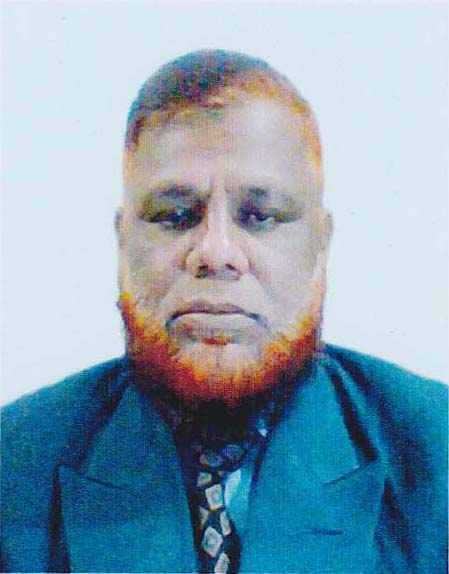 পরিচিতি
মোঃ শাখাওয়াত হোসেন
                             প্রভাষক (সমাজবিজ্ঞান)
                             খোশবাস উচ্চ বিদ্যালয় ও কলেজ 
                              খোশবাস ,বরুড়া কুমিল্লা।
বিষয় পরিচিতি-
বিষয়ঃ  সমাজবিজ্ঞান 
     শ্রেণিঃ  দ্বাদশ
     অধ্যায়ঃ তৃতীয় 
    পাঠঃ প্রত্নতত্ত্বের সময়কালের ভিত্তিতে সমাজের    শ্রেণিবিভাগ।
আজকের পাঠ-
প্রত্নতত্ত্বের ধারনা ও শ্রেণিবিভাগ।
এই পাঠ শেষে শিক্ষার্থীরা-------------
প্রত্নতত্ত্বের ধারণা এবং উৎস ব্যাখ্যা করতে পারবে ।
প্রত্নতত্ত্বের সময়কালের ভিত্তিতে সমাজের শ্রেণিবিভাগের ছক তৈরি করতে  পারবে ।
বিভিন্ন যুগের ধারণা বর্ণনা করতে পারবে ।
প্রত্নতত্ত্বের ধারণা-
১)খনন কাজ থেকে উদ্ধারকৃত হাতিয়ার তীর ,ধনুক,স্থাপত্য ঘরবাড়ি ,
তৈজসপত্র,আসবাপত্র ,ইত্যাদি পরীক্ষা-নিরীক্ষা করে প্রাগৈতিহাসিক যুগের মানব সমাজ সম্পর্কে গবেষণার বিষয় হচ্ছে প্রত্নতত্ত্ব ।
২)Archaeology এসেছে গ্রিক শব্দ “Archaeos” অর্থাৎ প্রাচীন আর Logia অর্থ অধ্যয়ন বা পাঠ । বিভিন্ন সমাজবিজ্ঞানীরা ভিন্ন ভিন্ন সংজ্ঞা দিয়েছেন –
             টেইলর বলেন ,”প্রত্নতত্ত্ব হচ্ছে অতীতের ধ্বংসাবশেষ সম্পর্কিত পাঠ”  
 গর্ডন চাইল্ডের ভাষায় –প্রাচীন মানুষের আংশিক পরিচয় দেয় না প্রাচীন 
 মানুষের জীবনযাত্রার রেখাচিত্র ফুটিয়ে তুলতে চেষ্টা করে ।প্রত্নতত্ত্ব খনন-
   কার্যের মাধ্যমে উদ্ধারকৃত মানবজাতির দৈহিক ও সাংস্কৃতিক বিষয় সম্পর্কে বিস্তারিত আলোচনা করা হয় ।এজন্য প্রত্নতত্ত্বকে দৈহিক ও 
    সাংস্কৃতিক উভয় নৃবিজ্ঞানের উপশাখা বলে অভিহিত করা হয় ।প্রত্নতাত্ত্বিকগ্ণ হাজার হাজার বছর পূর্বের প্রাণী ও গাছপালার জীবাশ্ব এবং আবিস্কার এবং এদের  শ্রেণিবিন্যাসের ক্ষেত্রে গুরুত্বপূর্ণ ভূমিকা রাখে।
প্রাচীন প্রস্তর যুগ-
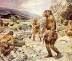 প্রাচীন প্রস্তর যুগ –The Palaeolithic age
প্রাচীন প্রস্তর যুগের ইংরেজি প্রতিশব্দ হচ্ছে Palaeolithi age যার Palaeolithic শব্দটি দুটি গ্রীক শব্দ Palaeo এবং
Lithos শব্দদ্বয়ের সমম্বয়ে গঠিত  ।  Palaeo শব্দের অর্থ হচ্ছে
পুরাতন এবং Lithos শব্দের অর্থ হচ্ছে পাথর ।প্রস্তর যুগের প্রথম পর্যায় হচ্ছে প্রাচীন প্রস্তর যুগ ।প্রস্তর যুগের মধ্যে এটি সবচেয়ে দীর্ঘ ।
                                                                               
প্রাথমিক পর্যায় –খ্রিষ্টপূর্ব প্রায় একলক্ষ থেকে খ্রীষ্টপূর্ব ষাট 
হাজার অব্দ পর্যন্ত প্রাচিন প্রস্তর যুগের প্রাথমিক পর্যায় ।
মাধ্যমিক পর্যায় –খ্রীষ্টপূর্ব ষাট হাজার থেকে খ্রিষ্টপূর্ব ত্রিশ হাজার অব্দ 
পর্যন্ত প্রাচীন প্রস্তর যুগের মাধ্যমিক পর্যায় বলে অভিহিত করা হয় ।
শেষ পর্যায় – খ্রিষ্টপূর্ব ত্রিশ হাজার অব্দ থেকে খ্রিষ্টপূর্ব দশ হাজার অব্দ 
পর্যন্ত সময়কালকে বলা হয় প্রাচীন প্রস্তর যুগের শেষ পর্যায় ।
Neolithic age –নব্য প্রস্তর যুগ
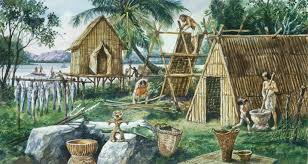 নব্যপ্রস্তর যুগের প্রভাব -
কৃষির সূত্রপাত –মানুষের জীবনে উল্লেখযোগ্য ও  গুরুত্বপূর্ণ একটি বিপ্লব হচ্ছে কৃষির সূত্রপাত । নব্য প্রস্তর মানুষেরা শস্যাদি উৎপাদনের পাশাপাশি বিভিন্ন
    বন্য পশুপাখিকে ও গৃহপালিত প্রাণীতে পরিণত করেছিল। তবে পশুপালন  কৃষিকাজের 
        মধ্যে কোনটি আগে করেছিল তা নিয়ে মতবিরোধ রয়েছে ।কারও কারও মতে কৃষিকাজটি উদ্ভব হয়েছে পশুপালনের আগে ।বিশেষজ্ঞদের মতে ,গম,বার্লি হচ্ছে 
         প্রাচীনতম কৃষিজাত ফসল।মহিলারা জ্বালানি ওফলমূল সংগ্রহের কাজে ব্যস্ত থাকত, 
পশুপালনের সূত্রপাত-মানবসভ্যতার  বিকাশে কৃষির মতো আরেকটি
      গুরুত্বপূর্ণ  পদক্ষেপ  হচ্ছে পশুপালন ।বন্য পশুকে পোষ মানানোর মাধ্যমে মানুষ প্রকৃতির ওপর আধিপত্য ও কর্তৃত্ব শুরু করে ।
বাসস্থান নির্মাণে পারদর্শিতা –নব্য প্রস্তর যুগে মানুষ গুহাবাস ছেড়ে গাছের ডালপালা ,বাকল ,পত্রপল্বব ,তৃণ,লতাপাতা ইত্যাদি দিয়ে
        কুঁড়েঘর ইত্যাদি তৈরি করতে সক্ষম হয়।
নব্যপ্রস্তর যুগের হাতিয়ার-
নব্য প্রস্তর যুগের মানুষেরা উন্নতমানের হাতিয়ার তৈরিতে 
                  পারদর্শী ছিল ।হাতিয়ার তৈরিতে বৈপ্লবিক পরিবর্তের জন্য 
                    এ যুগকে  বলা হয় নব্য প্রস্তর যুগ।
  মৃৎপাত্র আবিস্কারঃ-  নব্য প্রস্তর যুগের গুরুত্বপূর্ণ একটি আবিস্কার হচ্ছে মূপাত্র ।  কৃষিকাজের অনিবার্য ফল মূৎশিল্প ।
গর্ডন চাইল্ডের মতে ,  খাদ্য উৎপাদনের অর্থনীতির উত্থানের 
              আগেই মূশিল্পের আবিস্কার হয়েছিল ।  প্রাথমিক অবস্থায় কাদা-
             মাটির তৈরি ছোট ছোট মাটির পাত্র ছিল মাপবিহীন ।
      তাছাড়াও চাকা আবিস্কার ,আগুন জ্বালানো ওব্যবহারের কলা-
       কৌশল আয়ত্ত ,অলঙ্কার ,সাজসজ্জা ও কেশবিন্যাস ,বয়ন 
       শিল্পের বিকাশ ,যাযাবর জীবনের সমাপ্তি ,বংশানুক্রমিক
   রাজতন্ত্রের উদ্ভব ,বিভিন্ন শ্রেণিও সম্প্রদায়ের সৃষ্টি ,বিনিময় প্রথার উদ্ভব।
ব্রোঞ্জ যুগ –The Bronze
ব্রোঞ্জ যুগ এর সূচনা -
৫০০ অব্দের মধ্যের পশ্চিম এশিয়ায় প্রথম ব্রোঞ্জের    ব্যবহার শুরু হয় ।ধীরে ধীরে ভারত ,চীনসহ অন্যান্য 
দেশে ছড়িয়ে পড়ে ।তাছাড়া (৩৫০০-১১০০) প্রাচীন 
ইউরোপ এবং মধ্যপ্রাচ্যের মানুষের ধাতুগত সংস্কৃতির
  উন্নয়নের তৃতীয় পর্যায় হলো ব্রোঞ্জ যুগ । ব্রিটেনে-
    খ্রিষ্টপূর্ব(১৯০০-১৪০০)   অব্দ পর্যন্ত স্থায়ী ছিল ।এই 
যুগের শুরুর পর্যায়কে অনেক সময় তামা-পাথরের যুগ
বলা হয়।  খ্রিষ্টপূর্ব ৩০০০ অব্দে সিরিয়ার ব্রোঞ্জের ব্যবহার শুরু হয় বলে ধারণা করা হয় ।
তাম্র যুগ-The copper age
তাম্র যুগের সূচনা –(৩৫০০-২৩০০খ্রিষ্টপূর্ব)
নব্য প্রস্তর যুগের শেষদিকে তামা আবিস্কার হয় । ইউরোপে তামা ও ব্রোঞ্জের যুগ প্রচলিত হয় খ্রিষ্টপূর্ব
   ৩০০০ অব্দে ।উৎপত্তিগতভাবে তাম্রযুগ বলতে বুঝায়
   যখন মানুষের যন্ত্রপাতি ও অস্ত্র তৈরি  শক্ত উপাদান ছিল তামা ।খ্রিষ্টপূর্ব ৪০০০ অব্দে প্রাচ্যে তামার প্রচলন ছিল ।ভারত ,ইন্দোচীন ও চীনে প্রথমে তাম্র পরে ব্রোঞ্জ এবং লৌহ প্রচলন শুরু হয় ।
লৌহ যুগ-The Iron age
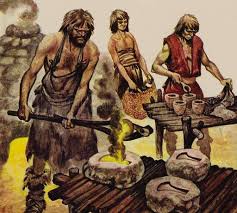 লৌহ যুগের সূচনা –লৌহ যুগের আনুমানিকশুরু খ্রিষ্টপূর্ব ১৫০০ অব্দে ।
লৌহ যুগ মানবসভ্যতার ক্রমবিকাশের সর্বোচ্চ স্তর । 
তবে লোহা শিল্পের সূচনা ঘটায় এশিয়া মাইনরে হিট্রাইটরা।
  এইজন্যই হিট্রাইটকে বলা হয় লৌহ সংস্কৃতির আদি উৎপত্তিস্থল ।
 
“মার্টিন হুইলের” মতে ,ভারতে লোহার ব্যবহার শুরু হয় খ্রিষ্টপূর্ব ৬০০ অব্দে
খ্রিষ্টপূর্ব ৫০০ অব্দে ব্রিটেনে লৌহের ব্যাপক ব্যবহার শুরু হয়।ধীরে ধীরে
লৌহের ব্যবহার ভারতবর্ষ থেকে দক্ষিণ-পূর্ব এশিয়ার ইন্দোনেশিয়া পর্যন্ত
ছড়িয়ে পড়ে ।  এখন পৃথিবীর সর্বত্র লৌহের ব্যবহার অজানা নয় ।
একক কাজ-
প্রাচীন প্রস্তর যুগের 
হাতিয়ারসমূহের একটি তালিকা প্রস্তত কর।
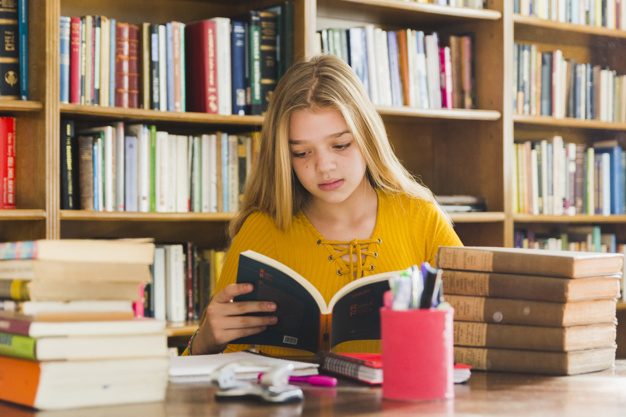 মূল্যায়ন
১) প্রাচীন প্রস্তর যুগকে কয়টি উপরিভাগে ভাগ করা হয় ? 
                  ক) ২         খ)৩       গ) ৪         ঘ) ৫
২)প্রত্নতাত্ত্বিকরা প্রাগৈতিহাসিক কালকে কয় ধাপে বা যুগে ভাগ করেছেন ? 
ক) ৩         খ) ৪         গ) ৫        ঘ)৬
৩) চাকা আবিস্কার হয় কোন যুগে ?    
   ক) নব্য প্রস্তর খ) প্রাচীন প্রস্তর গ)তাম্রপ্রস্তর    ঘ) লৌহ যুগ
HOME WORK-লিপির আবিস্কার যথেষ্ট উন্নতি হয় কোন যুগে ? ব্যাখ্যা কর ।
HHH
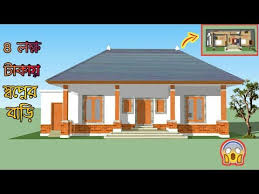 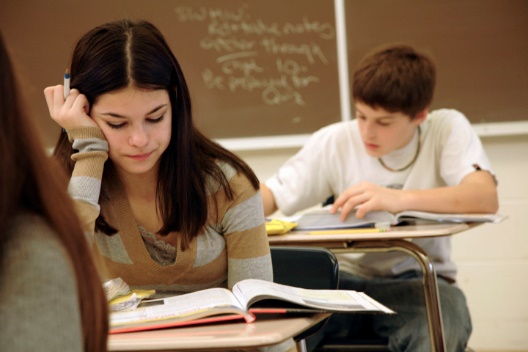 ধন্যবাদ